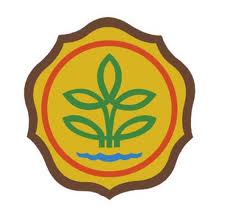 Basic Field Epidemiology
Session 9 – Collecting data and counting cases
[Speaker Notes: Facilitators notes
Step 1 – Introduction

Welcome everyone

Remind participants of the participation rules if needed]
[Speaker Notes: Facilitators notes

This is just a reminder to facilitators that they should insert pictures into the PowerPoint file if they have pictures that are relevant. Pictures should be inserted as jpeg files in order to avoid the PowerPoint file getting large and difficult to open.

Step 1 - Introduction
Recap Session 8
The epidemiological approach to larger disease investigations
The advantages of the epidemiology approach
Describing cases and non-cases]
In this session we will talk about:
How to collect data and count cases of disease
[Speaker Notes: Facilitators notes
Step 1 - Introduction

Introduce the key content that is to be presented and discussed during this session]
Activity
Task for everyone to do:
Now we understand what a case definition is – 

1. How might you go about collecting information about cases and non-cases?
[Speaker Notes: Facilitators notes
Step 2 - Curiosity raising activity

It is important to get participants in the right frame of mind for learning. 

By raising their interest or curiosity, checking their current understanding in this way, prior to the video you are preparing them to listen more intently.  

They are focussing their minds on the topics about to be discussed in the video.

Ask the group to think about the question
Then get the participant to discuss some of the ideas they have
After the video there will be time for the participants to reflect on this activity and discuss as a group.]
Video
Show recorded PowerPoint file for Session 9
[Speaker Notes: Facilitators notes
Step 3: Play video or recorded PowerPoint file or present content

Show video or recorded PowerPoint]
After watching the recorded PowerPoint
In this video we learnt about 
How to collect data on cases and non-cases


Task for everyone to do:
Revisit your ideas to questions prior to the video. 
Have your views changed?
[Speaker Notes: Facilitators notes
Step 4: Discuss content of recorded PowerPoint file

Make sure everyone has a clear understanding of the content.  Refer to the Resource Manual for more information.

Ask the participants if anyone wants to talk about …
Ask the participants to reflect on their answers to the activity before the video. 

Ask the participants to put their hands up if they have changed their view on what is a cause or if they will think in new ways since watching the video

Always make sure participants have no unanswered questions or confusions before you go forward.]
Group activity – Investigation of abortions in pigsBackground information
During this period you know there has been an increase in vaccination within your areas.
 
This has not seemed to reduce the number of abortions. 

You heard that overseas there may be some newly identified causes of abortion in pigs. 

You start to consider that the role of an infectious agents may not be the cause of the increase in abortion in your area.
[Speaker Notes: Facilitators notes
Step 5 – Group activity – Investigation of abortions in pigs

First ask the participants to read the background information to set the scene]
Group activity – Investigation of abortions in pigs
What are the main reasons to conduct an epidemiology investigation into this increase in abortion in pigs?

The initial case definition for your investigation into abortion in pigs is provided by iSIKHNAS. Discuss the strengths and weaknesses of this case definition and the associated information.

In groups develop a case definition for pig abortion that may be used in your epidemiologic investigation.
[Speaker Notes: Facilitators notes
Step 5 – Group activity – Investigation of abortions in pigs

Divide the participants into small groups, each group is to work through the following questions

Participants are to write the answers to the questions on scrap paper  

Ask them to let you know when they think they have finished

Go around the room and monitor their progress]
Group activity – Investigation of abortions in pigs
What are the main reasons to conduct an epidemiology investigation into this increase in abortion in pigs?
[Speaker Notes: Facilitators notes
Step 5 – Group activity – Investigation of abortions in pigs

Question 1

During the last session a differential diagnosis list may have been discussed. 

The main reasons for investigating abortions in pigs are:
It could be an exotic disease
It could be a zoonotic disease
It could be a new emerging disease
It has an animal health impact and decreases production
It has a  financial impact on the farmers and to your district and Indonesia]
Group activity – Investigation of abortions in pigs
The initial case definition for your investigation into abortion in pigs is provided by iSIKHNAS. Discuss the strengths and weaknesses of this case definition and the associated information.
[Speaker Notes: Facilitators notes
Step 5 – Group activity – Investigation of abortions in pigs

Question 2

This is for group discussion and the answers may vary depending on the area the participants are from. 

The participants may use different codes to report this disease. Get them to write a list on the butcher paper and discuss the results. 

In general the iSIKHNAS definitions used to report disease will be broad and not very specific for a target disease. 
Strengths – broad case definitions mean that most of the potential cases should be re[ported – not many cases should be missed or wrongly classified as non-cases. 
Weakness – broad case definitions may also include animals that are actually not infected with the disease of interest – there may be multiple diseases that cause similar syndromes. This can cause an overestimation of the disease problem.

For a more detailed larger disease (epidemiological) investigations a special case definition needs to be developed for the situation that you are investigating.]
Group activity – Investigation of abortions in pigs
In groups develop a case definition for pig abortion that may be used in your epidemiologic investigation
When a case definition is agreed on, write it on paper & stick it on the wall. We will need
It in Session 10.
[Speaker Notes: Facilitators notes
Step 5 – Group activity – Investigation of abortions in pigs

Question 3

This is for group discussion and the answers may vary depending on the area the participants are from. Get participants to write a list on the butcher paper and discuss the results. 

Participants need to consider the following things when developing a case definition:
Confirmed, suspect, non-case
Characteristics of the host (animal) - male, female, foetus, age, parity etc.
Characteristics of the potential differential diagnoses (agent)
Characteristics of the environment - location, population density, etc.
Time periods – time of abortion or time since conception etc. 
Characteristics of management systems - Artificial insemination]
In this session we talked about:
Ideas on how to collect data and count cases of disease
[Speaker Notes: Facilitators notes
Step 6 – Summary of session

Ask if there are any questions or confusions

Always make sure participants have no unanswered questions or confusions before you go forward.]
Better animal health
for Indonesia
Learn new skills
Key concepts of session 9
Data on cases and non-cases comes from
Asking the farmer questions
Direct observation of signs of disease from the animal
Laboratory results
Improve your 
job satisfaction
Have fun
[Speaker Notes: Facilitators notes
Step 6 – Summary of session

Highlight the key concepts that were talked about in this session.

If time allows discuss any points that are raised]